Orientation to the J-1 Visa Regulations: Visiting Scholars & Student Interns
International Student & Scholar Services (ISSS) Office of Global Affairs University of Connecticut
International@uconn.edu
McMahon Hall, Room 183
Welcome fromInternational Student & Scholar Services!(ISSS)
Agenda
ISSS services & contact information
Important immigration documents
J-1 requirements
Living in Connecticut
ISSS resources
Contact
www.isss.uconn.edu
international@uconn.edu 
International Listserv (announcements/updates)  
UCONN e-mail address (if you have one!)

Our goals are to:
Help you understand the rules of your J-1 visa 
Monitor UCONN’s and UCONN sponsored visa holders’ compliance with J-1 visa regulations.
Provide support with non-immigration issues for international students & scholars(cultural adjustment, taxes, living in CT)
International Center
Main floor McMahon Hall

Regular events: Coffee Hour, International Chat

 Special events (holidays)

Trips planned throughout the year

Lounge/computer lab  



isss.uconn.edu
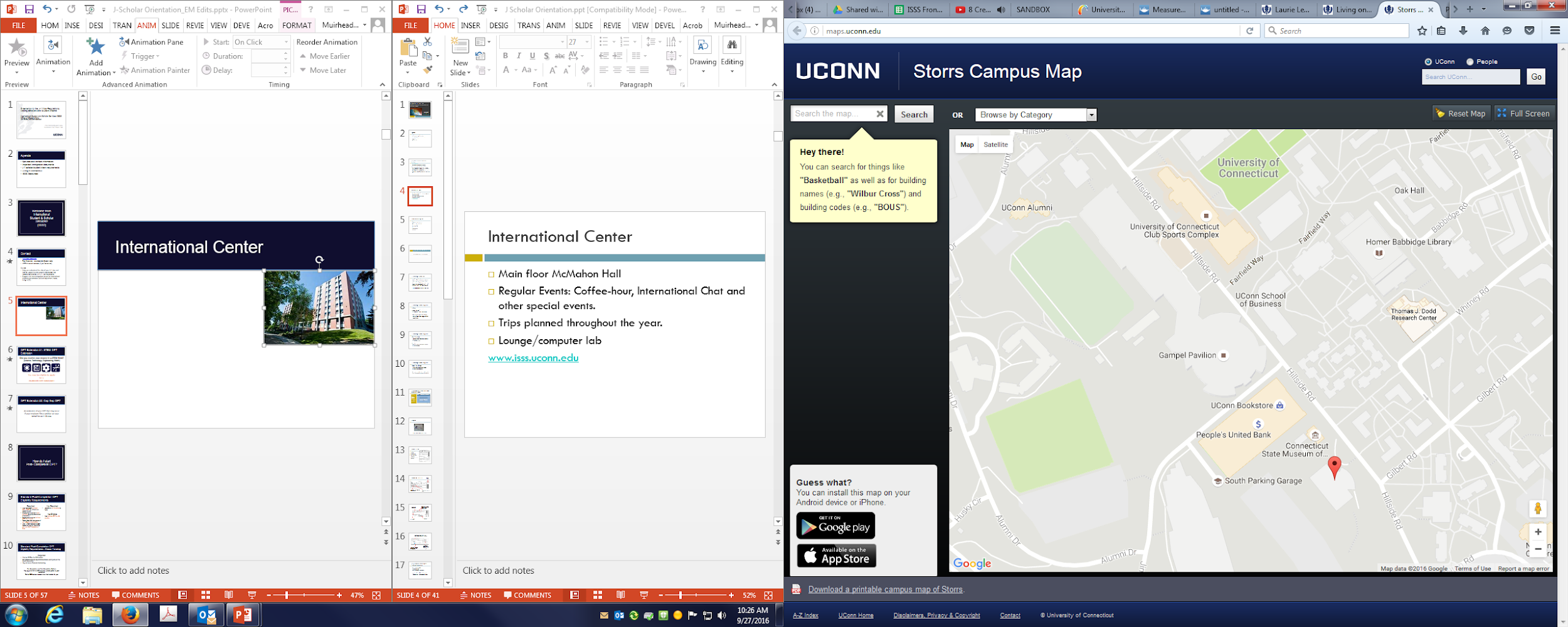 What does ISSS help you with?
Visa/travel
Staying longer/leaving early
Off-site activity authorization
Social Security Number 
Driving/State ID  
Tax Issues
Dependent Visas
Much more!
Pretty much everything you need to know about being in the U.S. on your J-1 Visa!
Which immigration terms should I be aware of?
J-1 Exchange Visitor Visa Terms
Exchange Visitor visa
Purpose: academic/cultural exchange with United States through research, teaching, interning, etc.
Your activity = exchange program
You can only be in the U.S. with your 	J-1 	visa if you are doing your 	exchange activity with UCONN



Temporary, must intend to return home



Legal spouse, children under age of 21
J-1 Visa





Non-Immigrant Visa

J-2 Visa
J-1 Exchange Visitor Categories
Professor
Research Scholar
For teaching activity, up to 5 continuous years
For research activity, up to 5 continuous years
Subject to 24 Month Bar on repeat programs:
After you finish your Professor or Research Scholar activity, 24 months must pass before you can come back to the United States as a J-1 Professor or Research Scholar.
J-1 Exchange Visitor Categories
Professor
Research Scholar
Short-Term Scholar
Specialist
For short-term scholarly activity such as lecturing, observing, consulting, researching, participating in seminars, etc.
up to 6 month program
Observing, consulting, demonstrating special skills
up to 1 year program
J-1 Exchange Visitor Categories
Professor
Research Scholar
Short-Term Scholar
Specialist
Student Intern
Full time internship activity to fulfill academic objective of home country university degree program
up to 12 months per degree level
J-1 Exchange Visitor Categories
Professor
Research Scholar
Short-Term Scholar
Specialist
Student Intern
It is very important to understand the objective of your program and the rules for your category!
[Speaker Notes: This could impact your decisions for any future SEVIS transfers or return visits using J-1 status]
Which immigration documents should I be aware of?
SEVIS = Student and Exchange Visitor Information System
All J-visa holders have a record in the SEVIS database.
Your SEVIS record must be “active” while you are here.
Passport
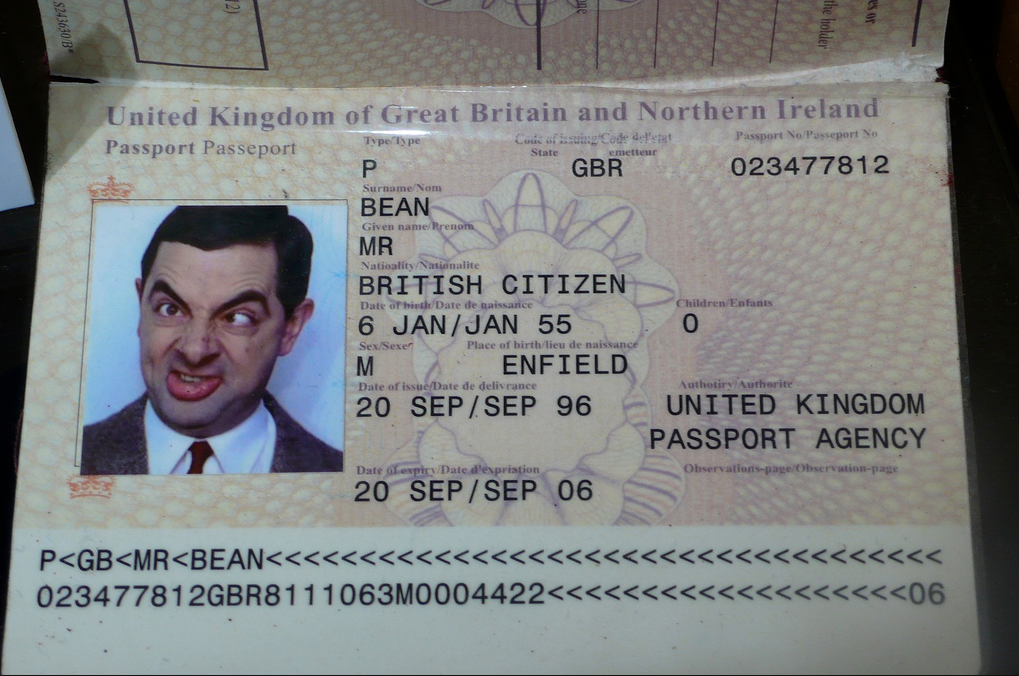 Keep valid 6 months into the future!
Form DS-2019
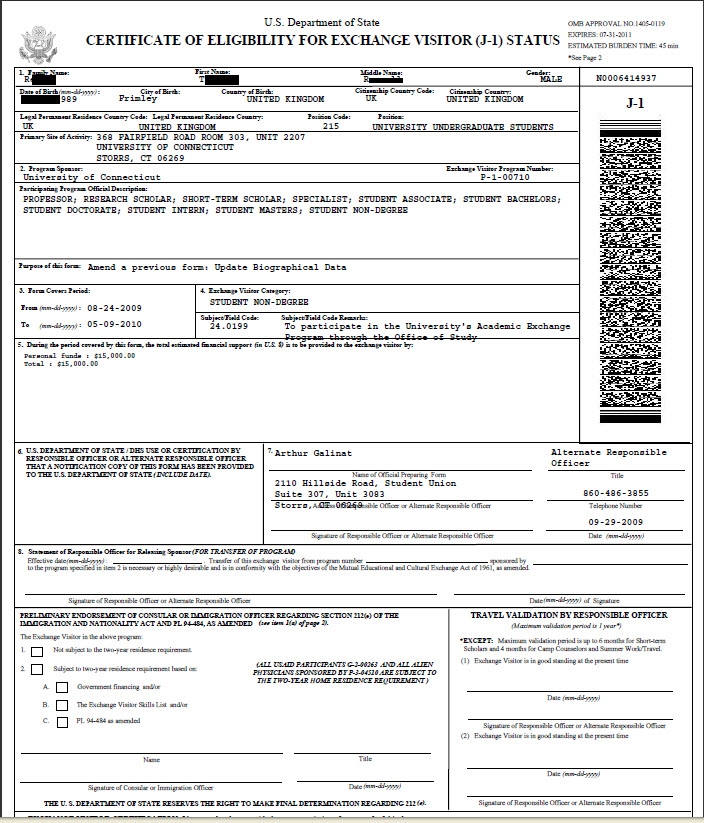 Certificate of Eligibility
Like a contract
Who, what, when, where, how?
Contact ISSS if lost or damaged
Sections of the DS-2019
SEVIS ID Number
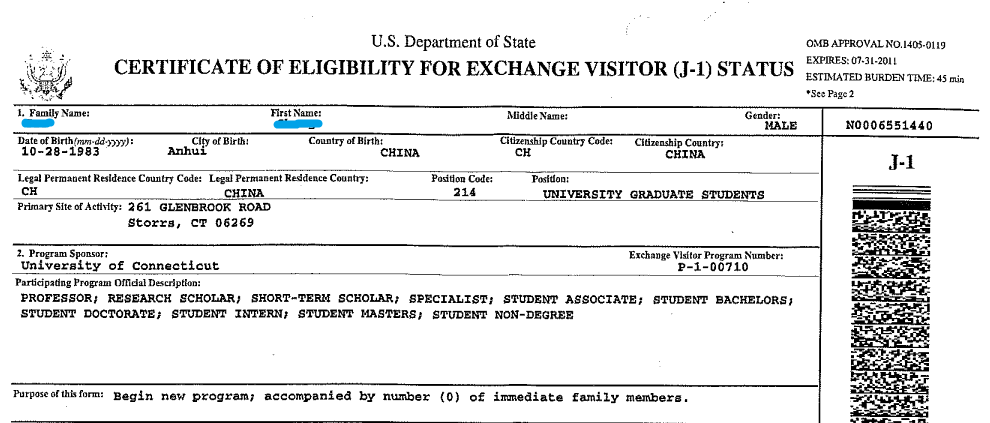 Site of Activity = where you do your exchange program
Program Sponsor = your visa sponsor
Sections of the DS-2019
Dates of your J-1 program activity
Exchange Visitor Category and Subject/Field Remarks = description of your exchange program
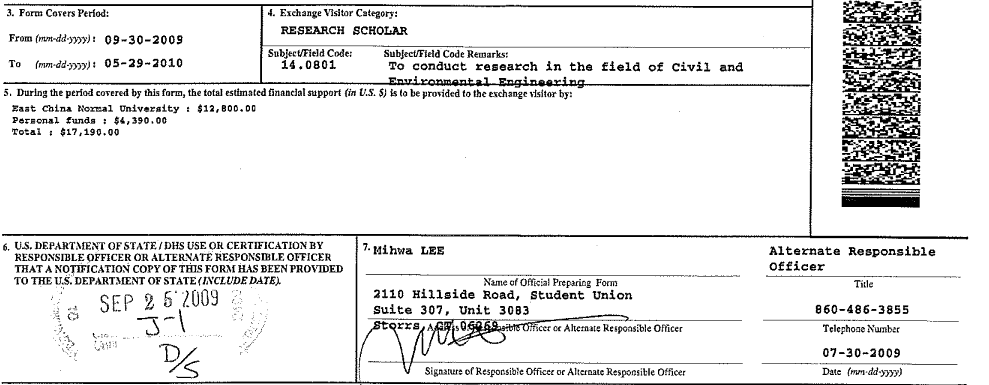 Alternate Responsible Officer = ISSS Advisor
Who is funding your exchange program
Sections of the DS-2019
Consular Determination for 212(e) Home Country Residency Requirement-- What’s this?
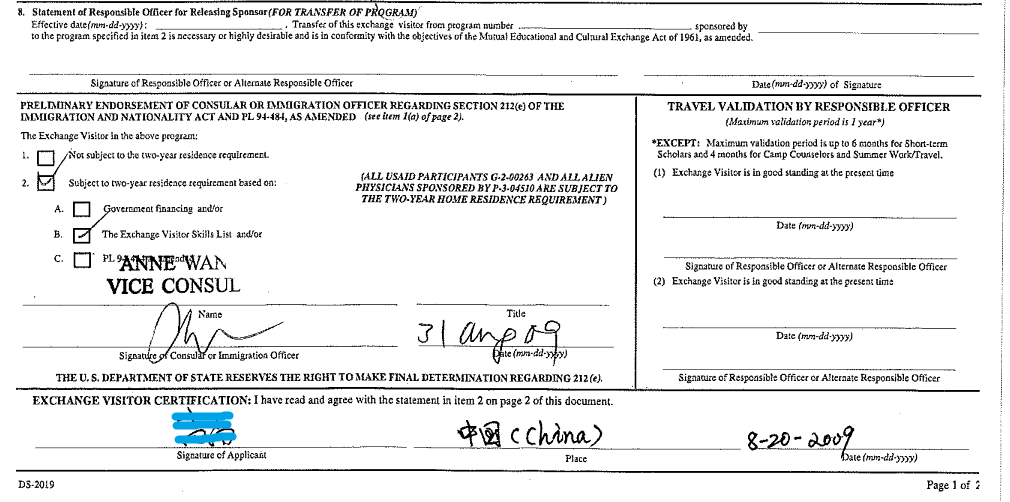 Travel validation: Request signature before you take a trip abroad during your exchange program
Your signature: Please read back side and sign if you have not done so!
212(e) Home Country Physical Presence Requirement
Who is subject to 212(e)?:
Government Funding
Skills in high demand in home country

How to fulfill your obligation under this law?
After J-1 program ends you must live in your home country for a cumulative period of 2 years.
212 (e) Continued…
If you have not fulfilled 212(e) , you:
Cannot apply for U.S. permanent residency (Green Card), H, K, or L visa
 You can come back to the U.S. with nonimmigrant visas, but you must apply for the visa at a U.S. consulate overseas.

Waiver: in some cases the government will allow you to “waive” your 212(e) obligation (VERY RARE).  If you get a waiver, you cannot extend your J-1 program.
[Speaker Notes: Check with ISSS if you have questions related to 212e and whether or not you are subject - All Chinese J-1 visa holders are subject to the rule]
Visa Stamp
Travel document only!
Expiration date

last date to travel to U.S. with J-1 visa.
=
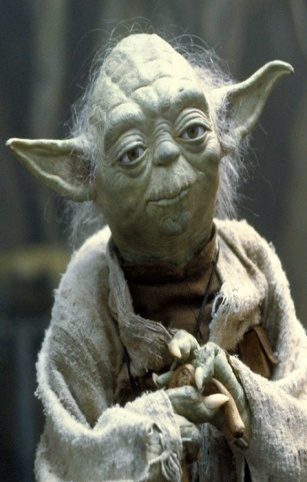 Cannot be used after program end date on DS-2019.
[Speaker Notes: Can be expired and remain in U.S. so long as your DS-2019 is valid]
Form I-94
Admission Record
www.cbp.gov
Print a copy to carry in your wallet 

D/S = How long you can stay (length to complete study plus a 30 day grace period)

Reprint I-94 every time you enter the U.S. & upload a copy to ISSS via Scholar Portal -> Submit Arrival Documentation
What are my responsibilities as a J-1 scholar?
Submit Arrival Documentation (Check-In with ISSS)
STEP 1:

Prepare electronic
copies of your immigration documents
STEP 2:


Download your I-94 and save as a PDF
STEP 3:

Visit isss.uconn.edu 
to begin your ISSS Online Check-In via the Scholar Portal
ISSS Scholar/Employee Portal
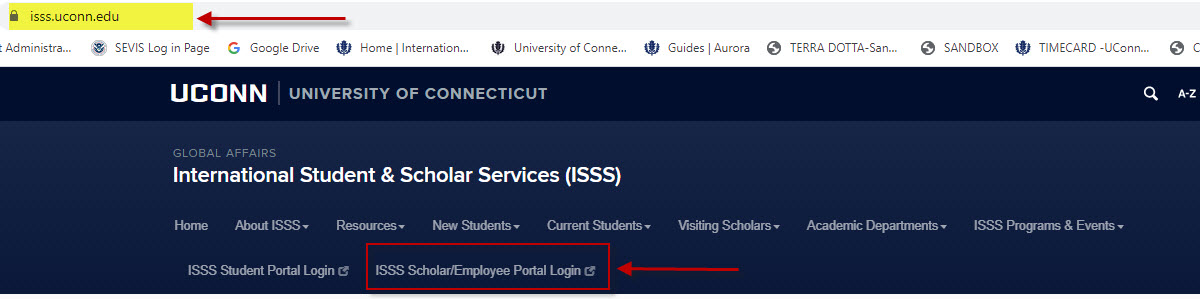 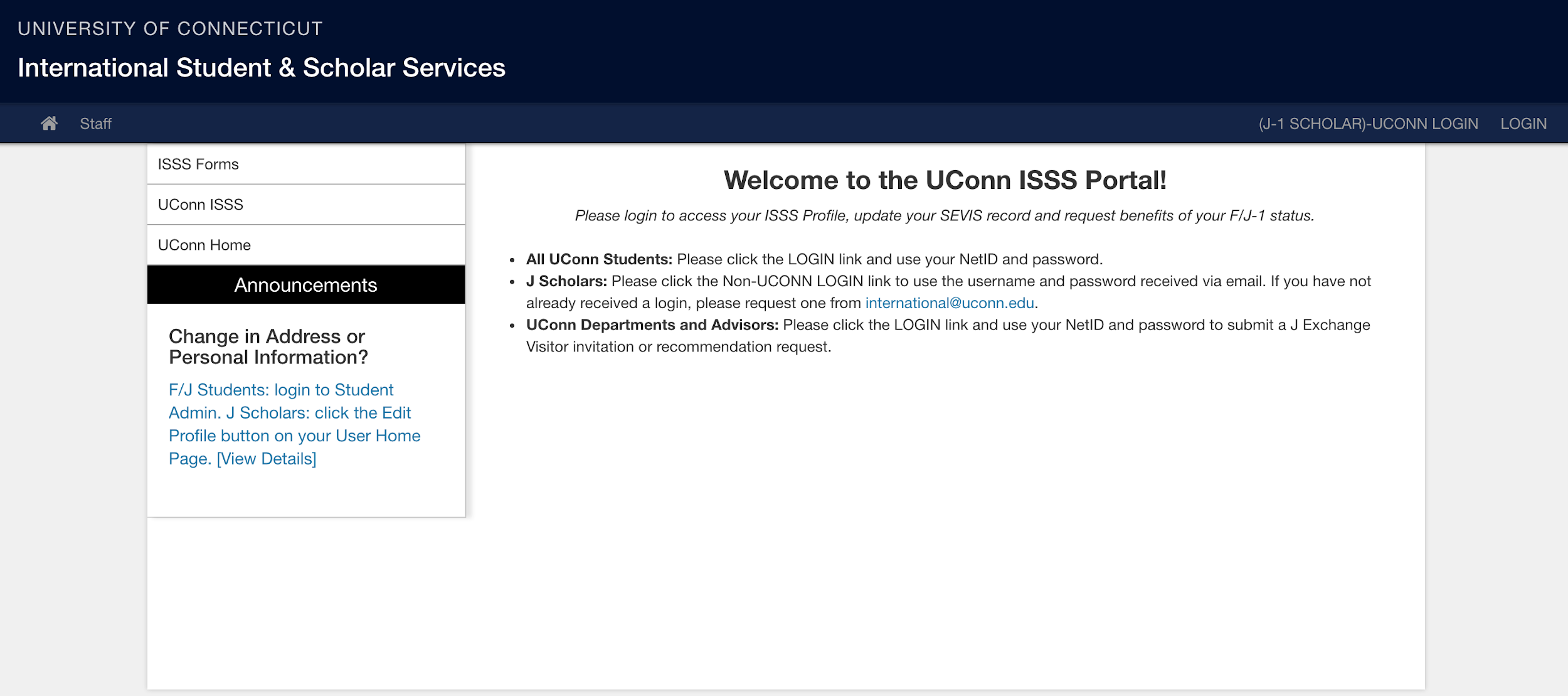 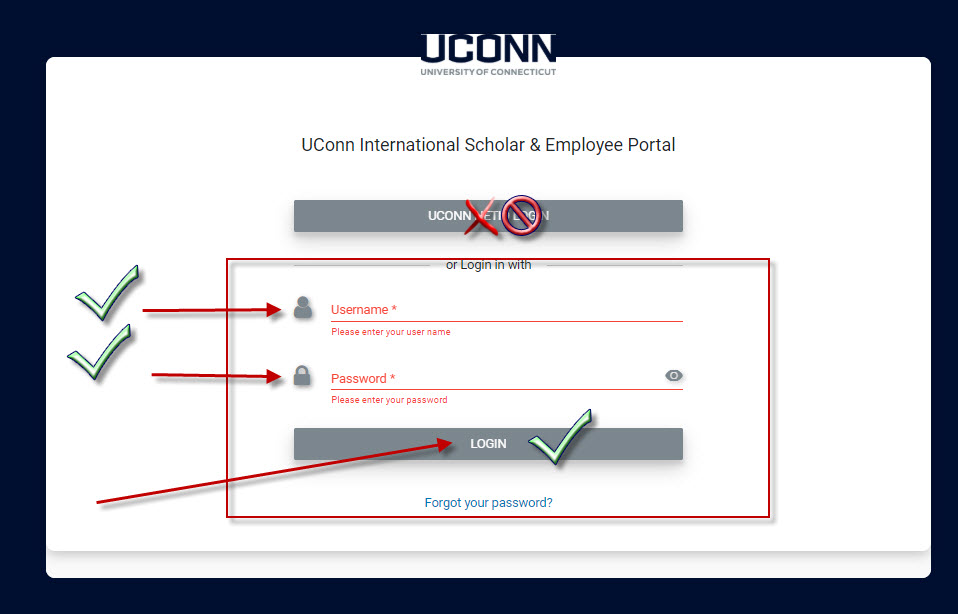 [Speaker Notes: use the email address you used to request your initial DS-2019.  DO NOT USE a UConn NetID if you’ve been issued one.]
Submit Arrival Documentation (Check-In)
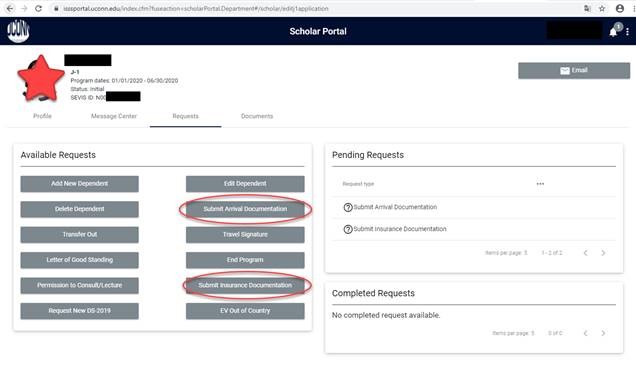 Go to Scholar Portal:

-> REQUESTS tab 
-> SUBMIT ARRIVAL DOCUMENTATION & 
-> SUBMIT INSURANCE DOCUMENTATION
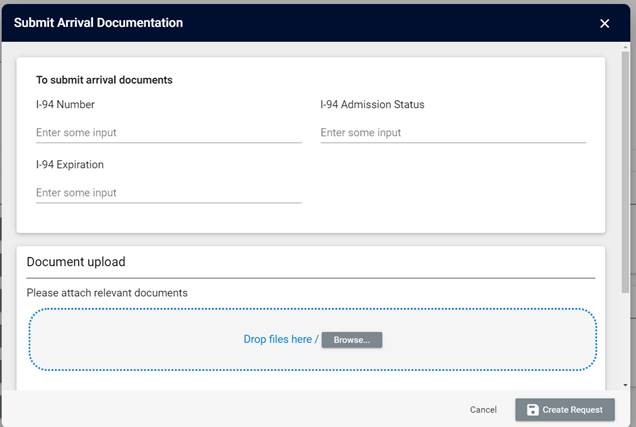 Update your address
You have 10 days after moving to update your address.

Go to your Scholar Portal ->PROFILE tab to update your address.
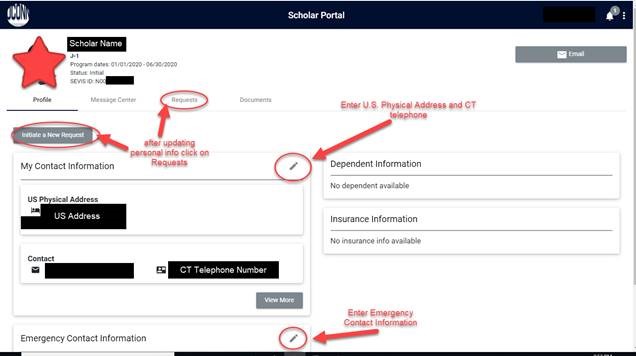 Program Requirements
Do the program activity indicated in your UCONN offer letter and on Form DS-2019

If dismissed from program, you will not be able to transfer to another UConn department or University 

Program activity must take place at UConn

Visiting scholars/ student interns should not take academic classes
Working
No work/employment is permitted, except:
Work that is required for your J-1 Exchange Program

UCONN payment must be listed on Form DS-2019 (funding section)
Occasional lectures and short term consultations

Written authorization letter from ISSS required before activity takes place.

Hosting department must approve and recommend activity.
[Speaker Notes: CONSULT w/ ISSS if you have any questions!]
Insurance Requirement
All J-1 visa holders must have insurance that covers a minimum benefit amount for:
Accidents and illnesses
Repatriation of remains
Medical evacuation
Visiting scholars and student interns may purchase the UCONN student insurance plan. 

J-1s and J-2s must have insurance meeting U.S. requirements for entire exchange program.
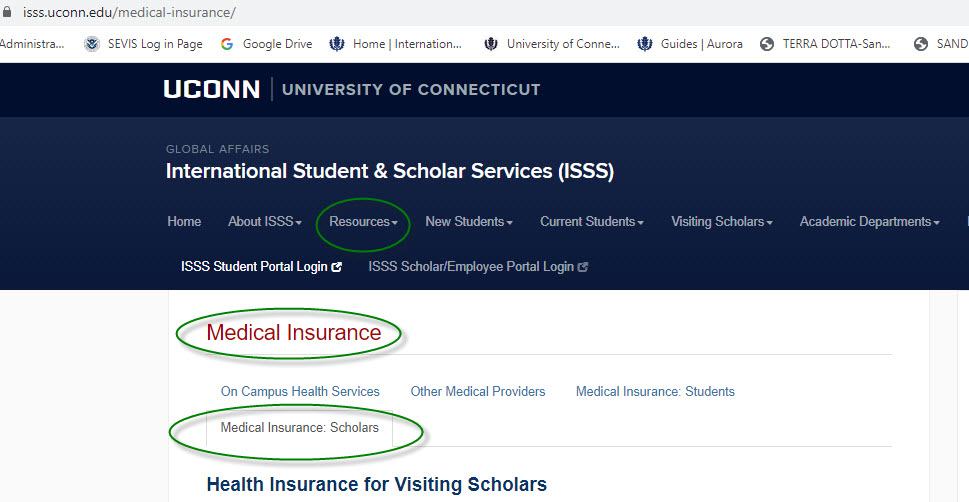 Insurance for family members
Active J-2 dependents (spouse/child) must meet minimum insurance coverage (even if outside the U.S.)

HUSKY Insurance 
for children and pregnant women only
Not OK for J-1/J-2 visa holders
State welfare program -  exchange visitors are expected to be financially capable of meeting living/insurance cost
[Speaker Notes: ? Public Burden Charge]
Ways to fall out of status
Unauthorized employment

Not doing exchange program activity

Being dismissed from program

Not updating address

Knowingly not having insurance  

Other law violations (drug possession, DUI, assault, etc.) can impact status
Any of these can lead to
cancellation of your 
SEVIS record!
International Travel
Travel during program restricted to 30 days or less
You must get a travel signature on your DS-2019 from ISSS before leaving the U.S. for travel. 

Travel signature requests may take up to 2 weeks.
To apply, you must submit the following requests to ISSS:
DS-2019 
Travel Request via Portal
Proof of insurance via Portal
Out-of-Country Scholar Request Form
International Travel
Go to Scholar Portal -> REQUESTS Tab -> TRAVEL SIGNATURE & -> EV OUT OF COUNTRY
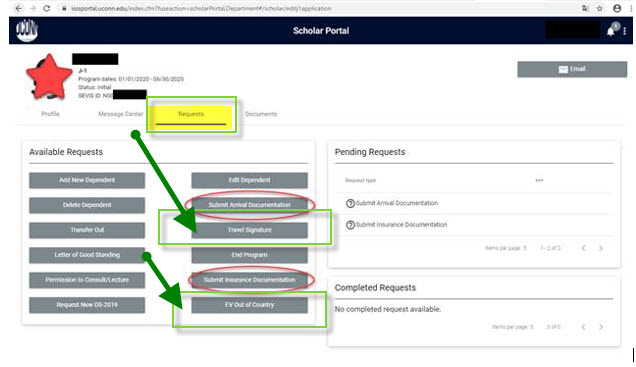 What should I know about living in Connecticut?
ISSS Website   isss.uconn.edu
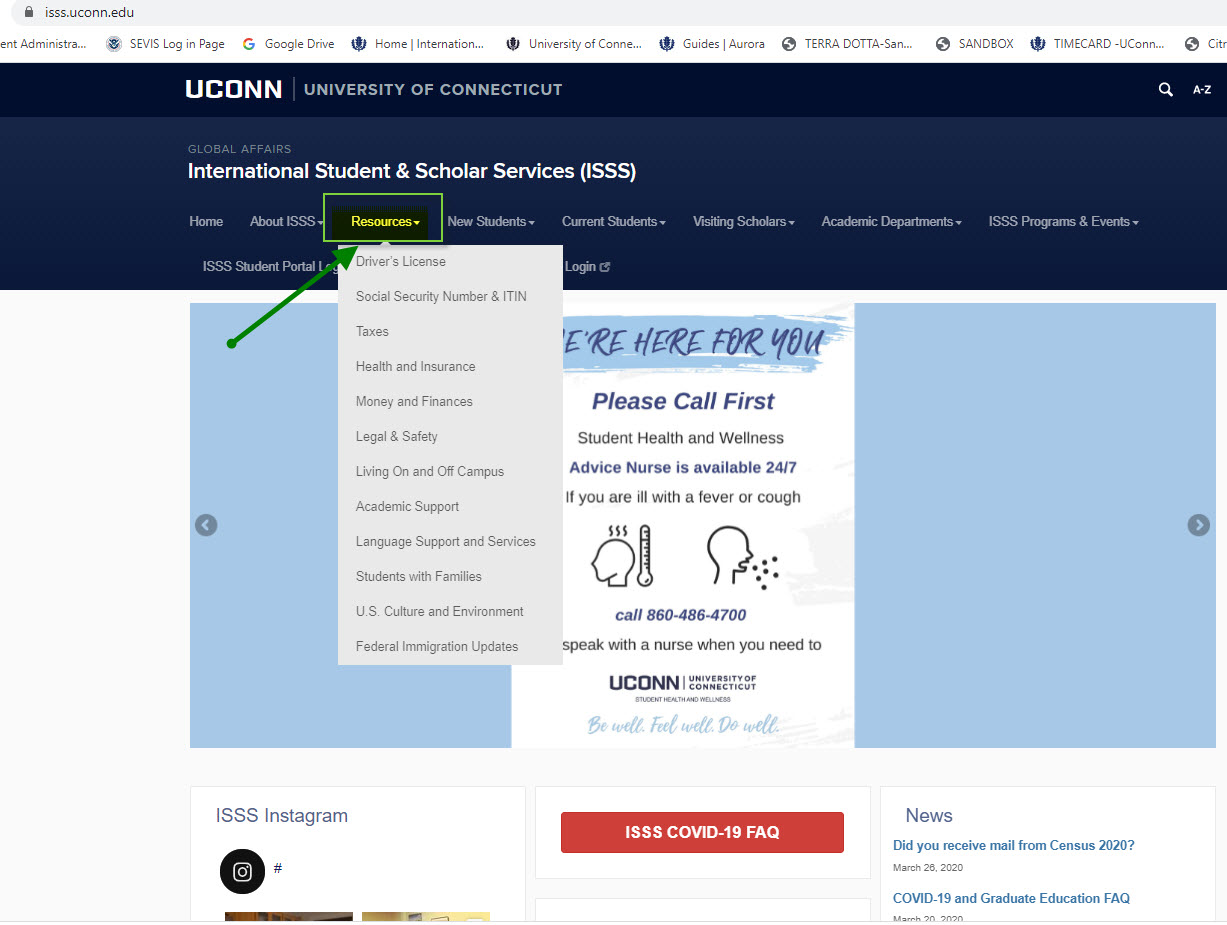 Resources on: 
English language courses
Banking, housing, transportation
Area information
Enrolling children in schools and daycare
Social Security Number and taxes
Driver’s license
University IT Services (UITS)
If you are paid by UConn: 

You will have a NetID (UConn Network Identifier) that enables you to access UConn technology services.


For questions, visit:
uits.uconn.edu
If you are not paid by UConn: 

You may or may not have been assigned a NetID. 
Check to see if you have one. https://netid.uconn.edu/NetIDHome/ 
Ask your department to arrange for one.
Check with UITS website to see options for Guest Registration.
Husky One Card
ID card issued by UConn to students, staff and faculty members.

Used to access various UConn services including photocopy machines, UConn library lending services, access to certain buildings.

Bring passport and offer letter. 

You may need to wait until your payroll is processed (even if you are not a paid employee).
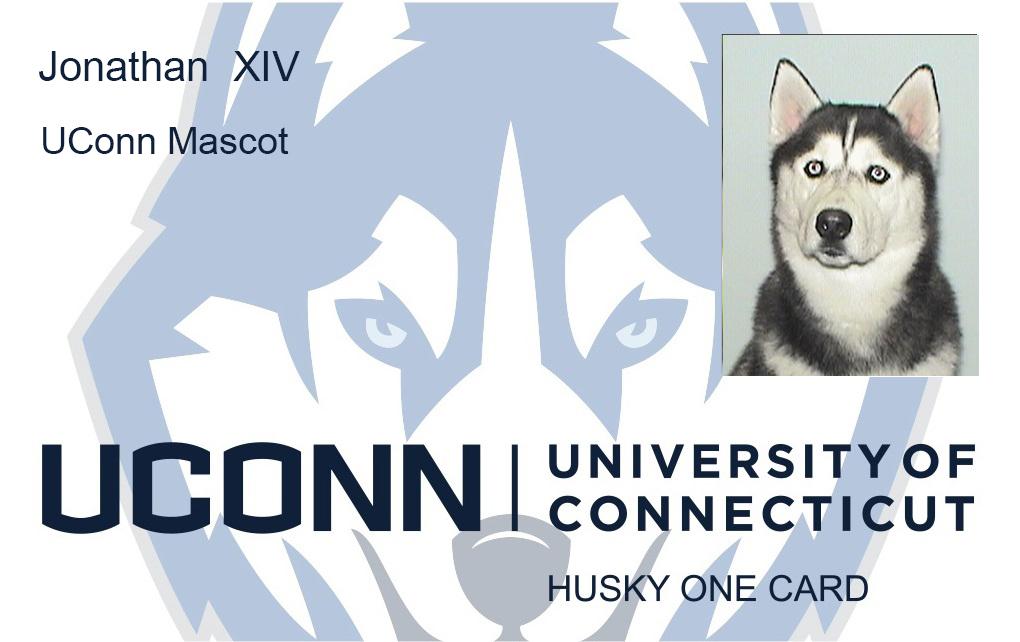 Social Security Number
Do I need a Social Security number?
YES
Must get one if you have employment
NO
Not needed for bank account, mobile phone, apartment rental, etc.
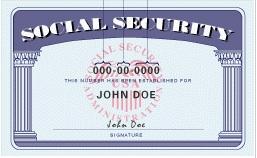 Driving in Connecticut
ConnecticutDriver’s License
International Driver’s Permit
International Driver’s Permit is valid TOGETHER with home country license for up to one year. 


But you must have a CT License or State ID to register a car in CT. 


IDP cannot be obtained in the U.S.
Step 1: Apply for Social Security Number. If given denial letter, you will need to have a marriage certificate or academic transcript to verify your identity.
Step 2: Take a class
Step 3: Get a learner’s permit (may only drive with together with certain individuals)
Step 4: Take a test
Step 5: Get your license!
French, Canadian, German licenses: treated like out-of-state licenses.
Taxes - www.irs.gov
U.S. (federal) and state taxes for each year you are present

When to file?
February 1 – April 15* in the year after the calendar year for which taxes are filed
Unpaid Scholars/Student Interns

File Form 8843
Paid Scholars/Student Interns

Wait to receive UConn payment statement for tax year
File Form 8843 along with proper tax return forms
ISSS provides free tax workshop
[Speaker Notes: COVID-19: Tax deadlines extended to July 15]
Can my family come to stay during my program?
Dependent Family Members
Husbands, wives, and children under 21 can apply for the J-2 visa.

J-2 children may attend elementary school and high school

J-2’s may study at university level and may apply for work permit

Other friends and family can apply for visitor visas
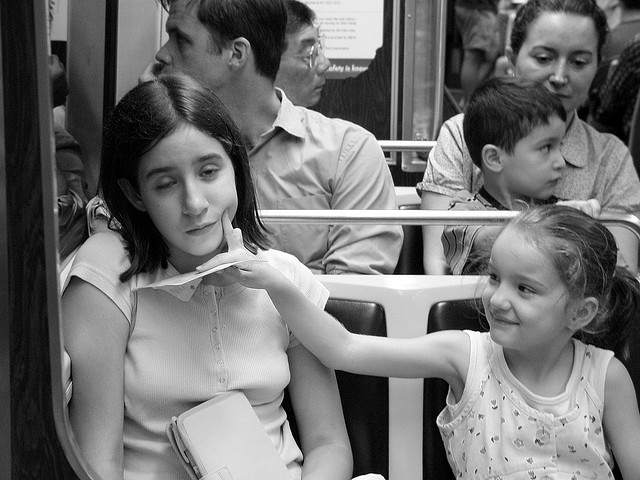 If you want them to…
What to do when my program ends?
Nasvidenje
Kwaheri
Adye
ག་ལེར་ཕེབས་།
Ciao
Sjáumst síðar
Szia
‘Alu a
Au revoir
مع السلامة
End of Program
До свидания!
再見
Auf Wiedersehen
Hayir
Totsiens
Hej då
Ὑπίαινε!
Tạm biệt
บ๊ายบาย
Adiós
මම යනවා
Hoşçakal
Sala kahle
Au revoir
안녕
Adeus
Fā
Do widzenia
La revedere
Selamat jalan
Paálam
ਰੱਬ ਰਾਖਾ
पुनर्मिलाम
At the end of the program, you can…
Depart the U.S. within 30 days.
If invited to continue exchange program at another institution,  contact ISSS to see if transfer possible.
Extend your Form DS-2019 if your hosting department invites you to stay.
Before you leave…
ALL Scholars and Student Interns: Must submit Departure Notice Form to ISSS before your departure. 
Student Interns: Your hosting department must submit internship evaluation to ISSS upon completion of your internship.
Keep all Forms DS-2019 issued to you and your dependents for future reference. This is your responsibility.
212(e) and 12/24 month bars
If coming back to U.S. as research scholar/professor, may not have been in the U.S. with any J status in prior 12 months. 
Exceptions: 
You were in the Short Term Scholar category
Total length of J program was less than six months  

Current research scholars/professors must wait 
24 months before returning in the same categories. 

If subject to 212(e), keep records of travel back home to document fulfillment of 212(e)
6 things to remember!!!
Update your address in ISSS Portal if you move.
Pursue full time scholarly activity and contact ISSS if you cannot do this.
During program dates on DS-2019, be present at UConn. Contact ISSS if you cannot be here. 
Maintain appropriate health insurance.
Request a travel signature if you will take a trip abroad. Restrict travel to less than 30 days.
Department must extend Form DS-2019 if you will stay longer.
ISSS Contact Information
Office hours: Call/visit between 8:00 am and 5:00 pm
Walk In advising->Monday-Friday: 1:30 pm to 3:30 pm
Phone: 860-486-3855

Email: international@uconn.edu
 
Website: www.isss.uconn.edu 


COVID19: *ISSS IS CURRENTLY OPERATING IN PERSON & VIRTUAL* (Virtual & In Person Chat/Appointments, All Processing Services, Virtual Workshops & Info Sessions) 
ISSS NEWS/UPDATES ON WWW.ISSS.UCONN.EDU 
ISSS COVID-19 FAQ
ISSS LISTSERV